Sorting and Selection
Sorting: What questions can we ask?
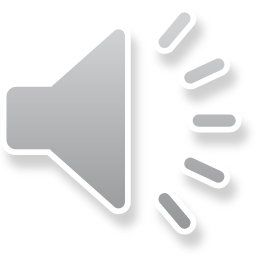 Sorting and Selection
Sorting: What questions can we ask?
Most natural is minimize number of comparisons
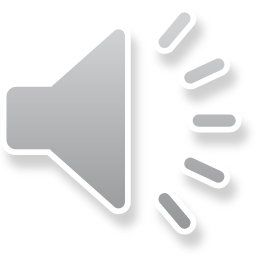 Sorting and Selection
Sorting: What questions can we ask?
Most natural is minimize number of comparisons
Lower bound: There are n! possible orderings of the data (assuming all values different). Sorting can be viewed as determining what permutation we have to apply to move the data into sorted order (or what order the data was initially in)
So each compare can at best on average cut the number of possible orders in half.
So (expected case) lower bound of lg(n!)
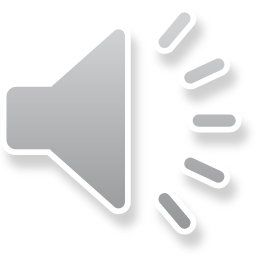 Lower Bound on Sorting
lg (n!)  lg(2n (n/e)n )	(Stirling’s approximation)
	  n lg n – n lg e  n lg n -1.442…n
What do “standard methods” do?
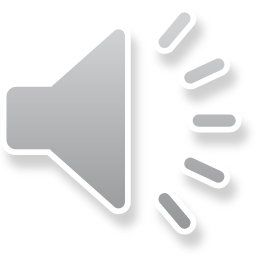 Mergesort
Mergesort:
T(n) = n-1 + 2T(n/2)
For n a power of 2: T(n) = n lg n – n +1
(n lg n – 2lg n  +1) in general
So pretty good … can we improve this?
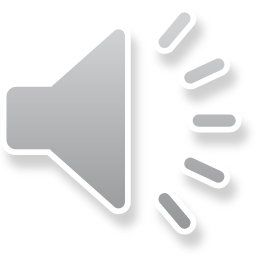 Binary Insertion Sort
Binary Insertion Sort
T(n) =  lg n  + T(n-1)
Essentially the same as mergesort T(n) = n lg n – n +1
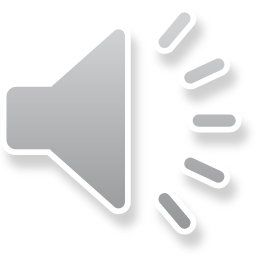 Ford Johnson Merge Insertion
Ford, Lester R. Jr., Johnson, Selmer M. (1959), "A tournament problem", American Mathematical Monthly, 66: 387–389
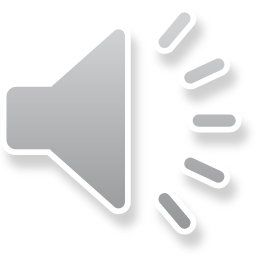 Ford Johnson Merge Insertion
Ford, Lester R. Jr.; Johnson, Selmer M. (1959), "A tournament problem", American Mathematical Monthly, 66: 387–389
The title ?
But note: it predates the term “Computer Science”
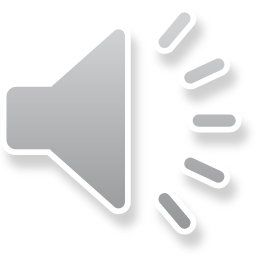 Ford Johnson Merge Insertion
Pair the elements
Recursively sort the larger of the pairs
Binary insert the “dangling elements” (smaller of the pairs) into the sequence of the pair maxima.
But be careful of the order … try to merge an element into a sequence of 2k-1 sorted values (i.e. 2k places where the new one could fit … perfect for binary search)
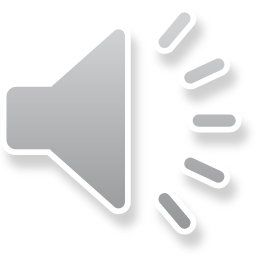 Ford Johnson Merge Insertion
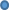 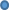 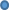 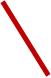 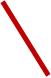 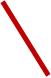 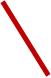 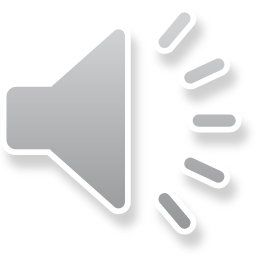 Ford Johnson Merge Insertion
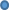 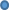 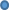 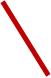 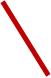 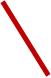 First insert
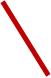 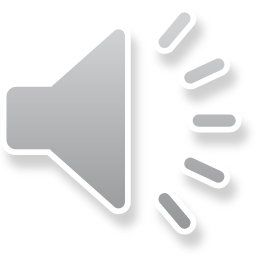 Ford Johnson Merge Insertion
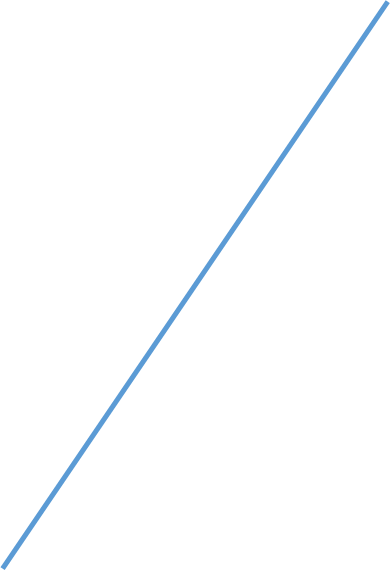 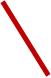 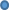 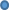 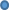 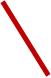 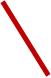 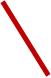 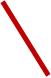 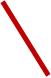 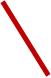 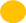 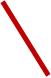 First insert
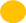 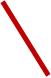 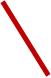 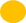 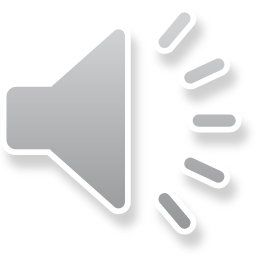 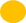 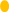 Ford Johnson Merge Insertion
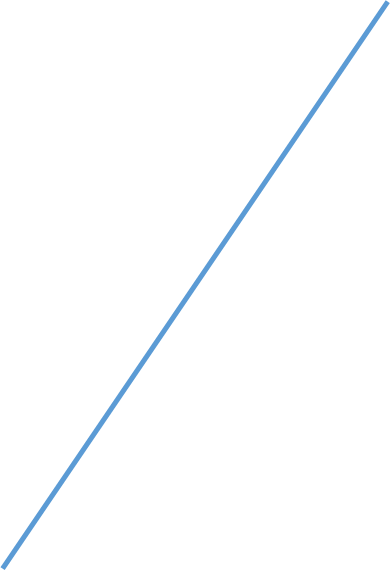 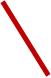 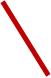 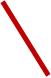 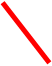 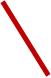 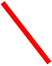 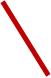 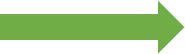 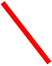 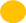 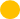 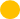 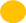 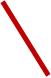 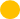 Now this one
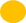 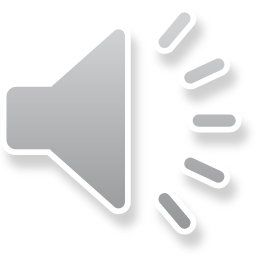 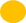 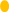 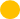 Ford Johnson Merge Insertion
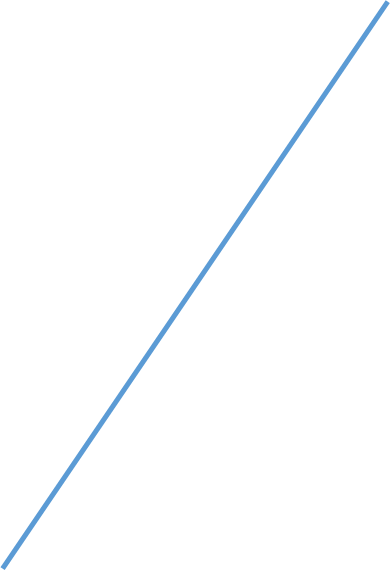 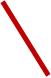 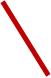 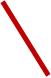 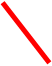 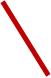 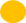 Now this one
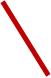 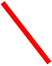 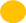 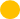 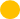 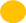 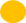 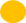 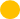 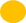 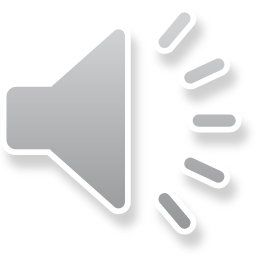 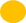 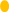 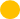 Ford Johnson Merge Insertion
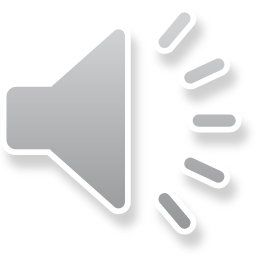 Ford Johnson Merge Insertion
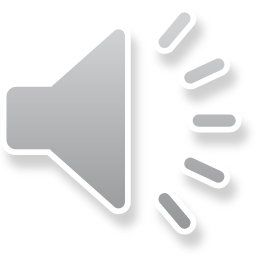